25th september 2023		R.W.Engels/Jan Wirtz
25th International spin symposium
Polarized Ion and lepton sources and targets
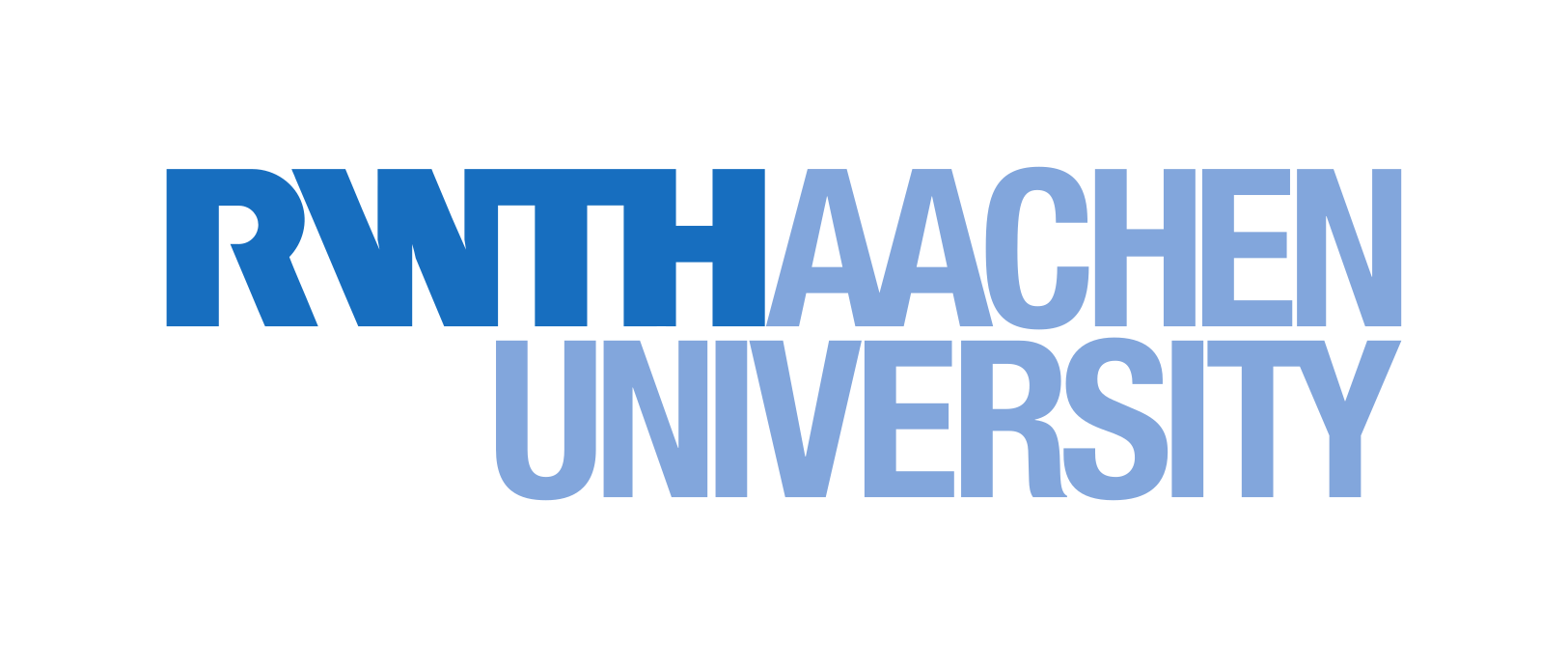 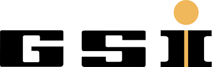 25th september 2023		R.W.Engels/Jan Wirtz		Nicolas Faatz
25th International spin symposium
Polarized Ion and lepton sources and targets
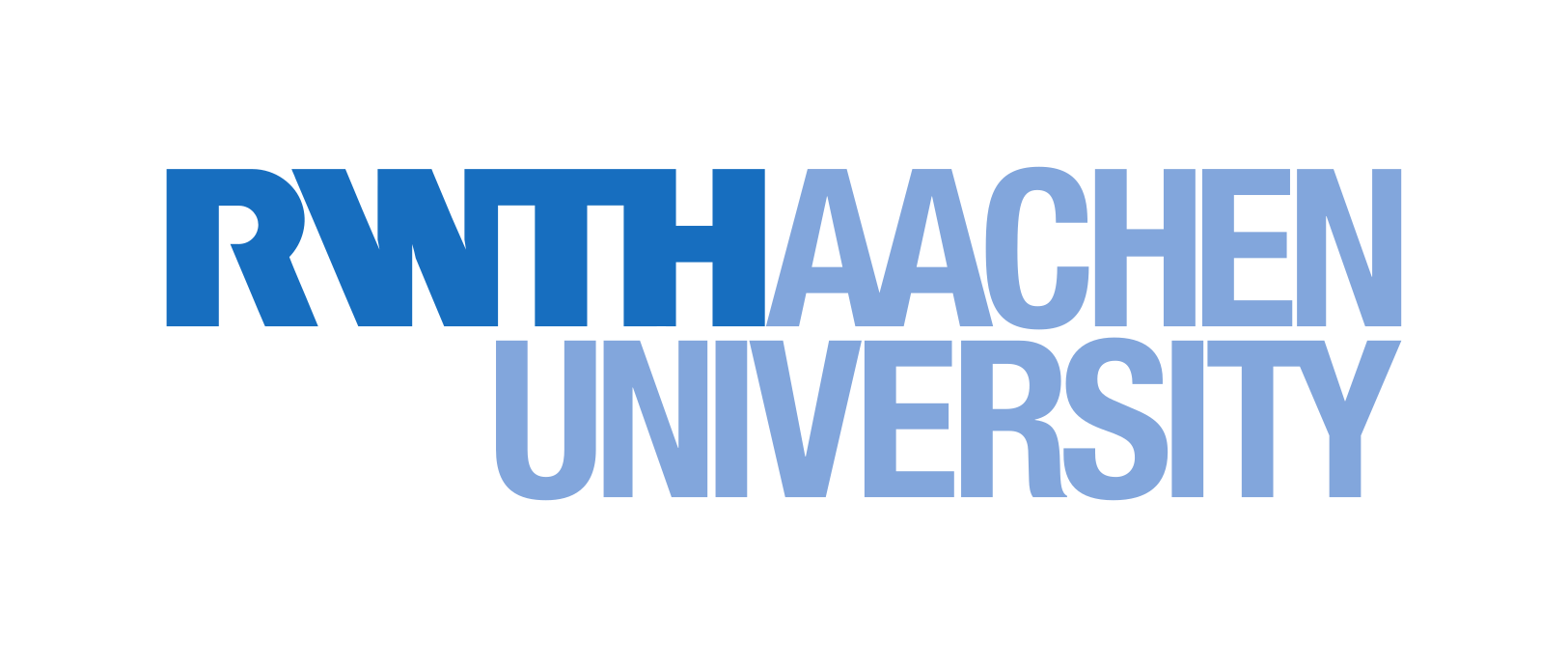 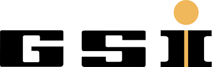 motivation
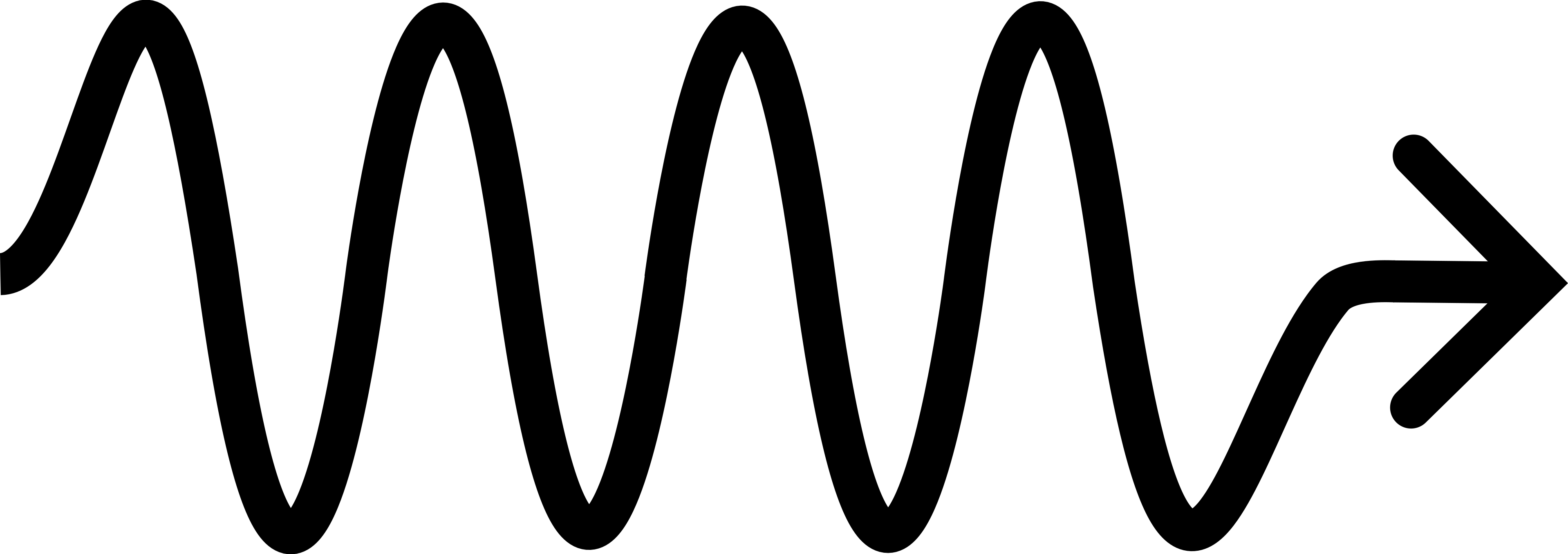 Polarized neutron-like source for accelerators
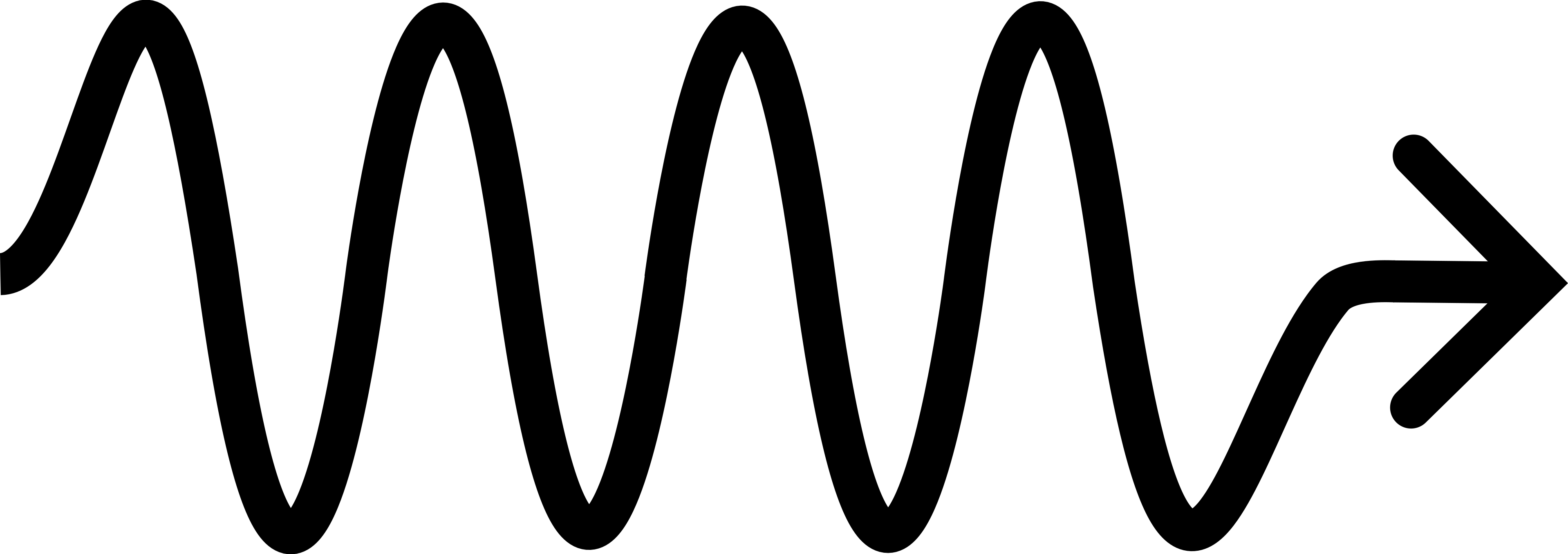 Polarized nuclear fusion
Medical applications
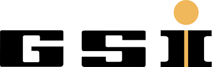 25th September 2023
Page 3
Polarization methods
Brute force
Stern-Gerlach
Optical pumping (OP)
Dynamic nuclear polarization (DNP)
New method
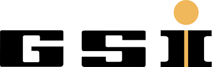 25th September 2023
Page 4
Polarization methods
Brute force
Stern-Gerlach
Optical pumping (OP)
Dynamic nuclear polarization (DNP)
New method
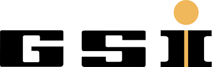 25th September 2023
Page 5
Polarization methods
Brute force
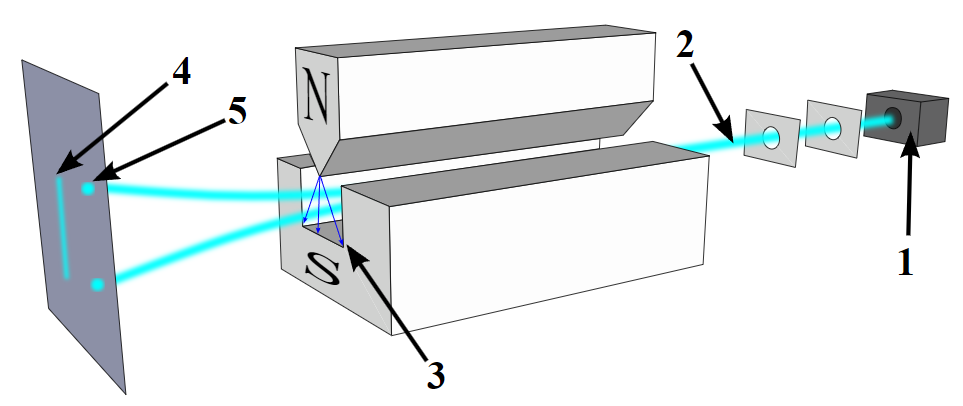 Stern-Gerlach
Optical pumping (OP)
Dynamic nuclear polarization (DNP)
https://en.wikipedia.org/wiki/Stern%E2%80%93Gerlach_experiment#/media/File:Stern-Gerlach_experiment_svg.svg
New method
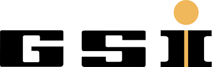 25th September 2023
Page 6
optical pumping and dnp
Rb
Spin-exchange OP
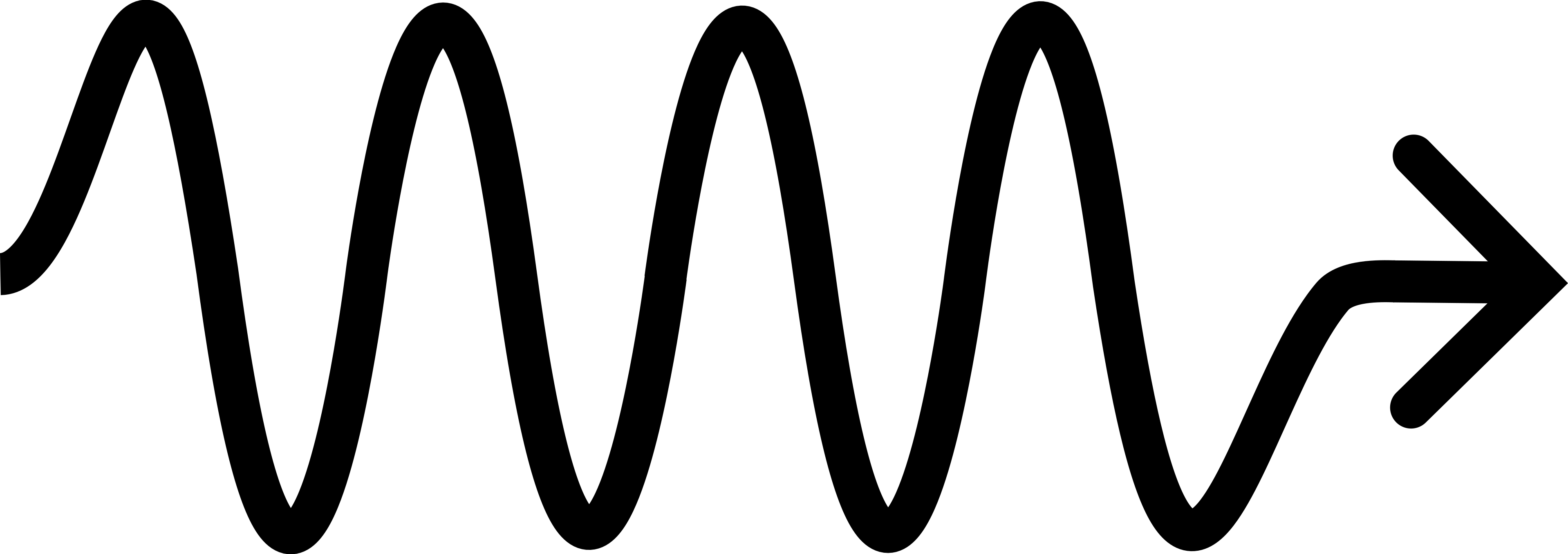 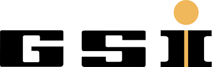 25th September 2023
Page 7
optical pumping and dnp
Rb
Metastability exchange OP
SEOP
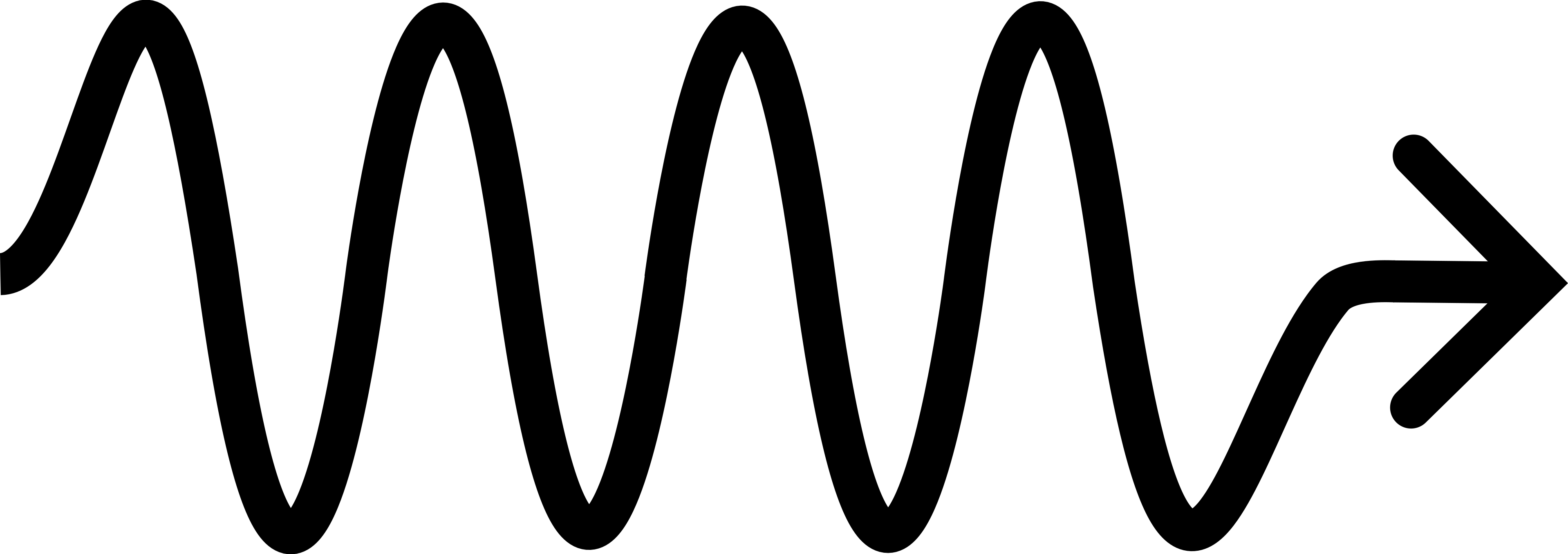 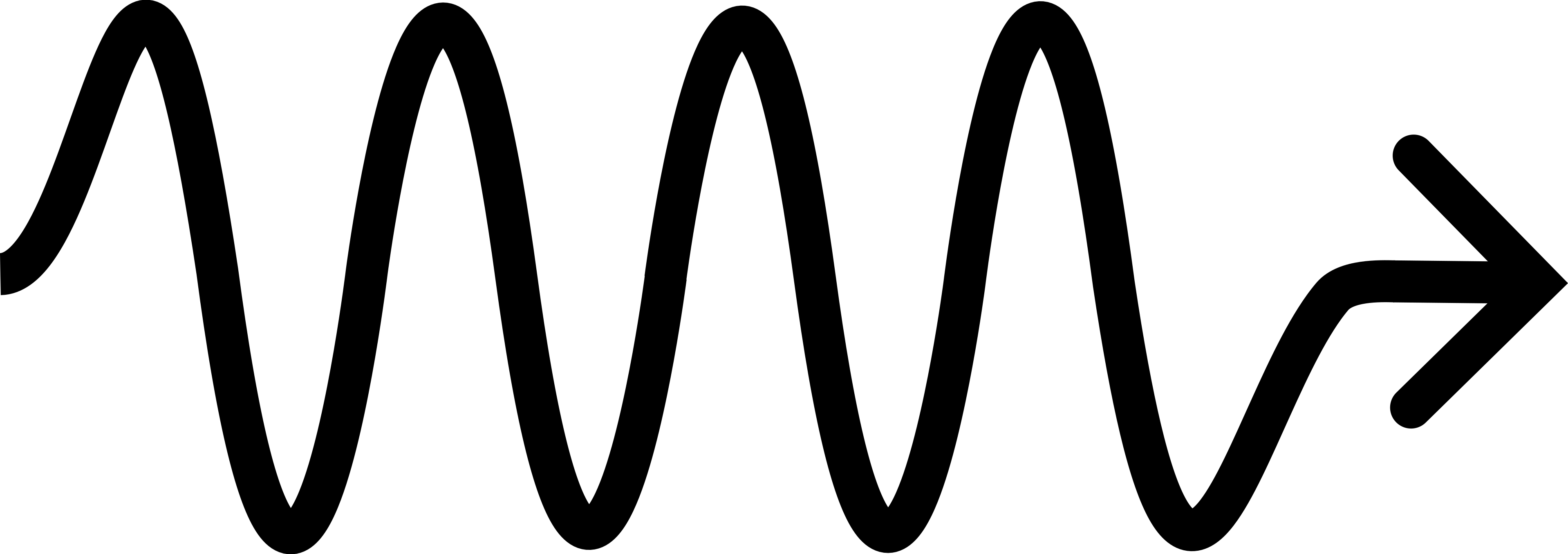 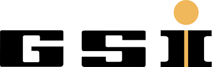 25th September 2023
Page 8
optical pumping and dnp
Rb
SEOP
DNP
MEOP
Radicals
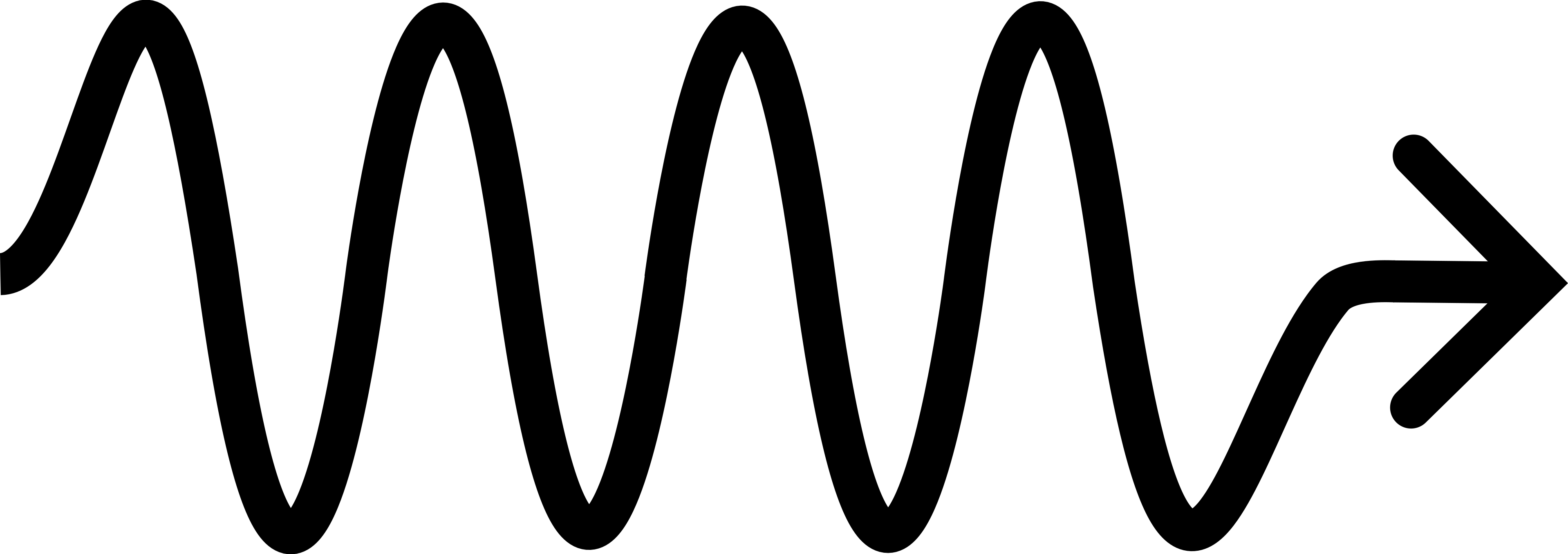 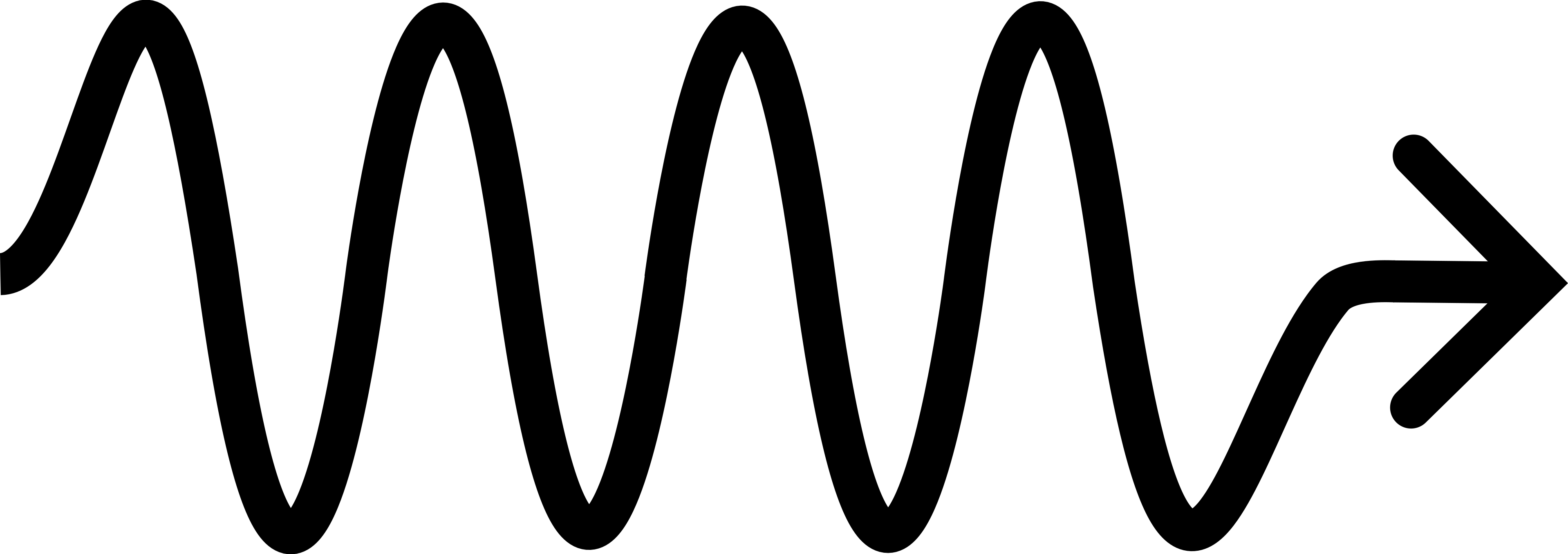 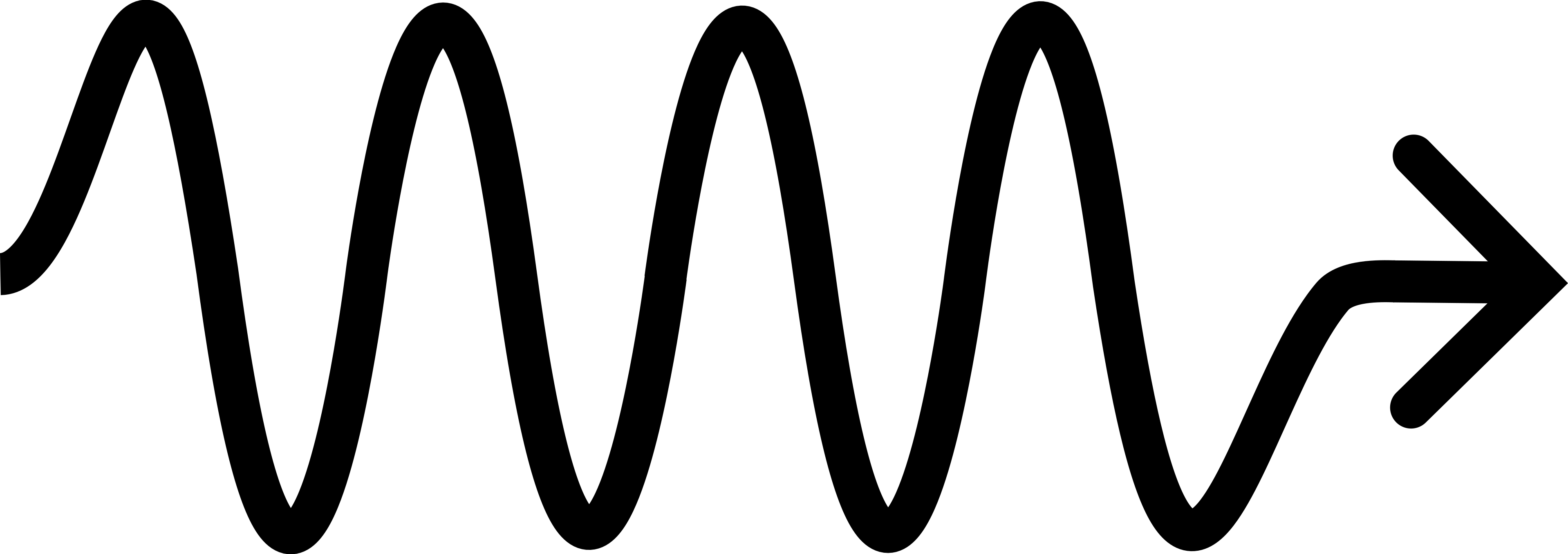 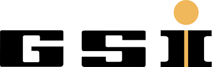 25th September 2023
Page 9
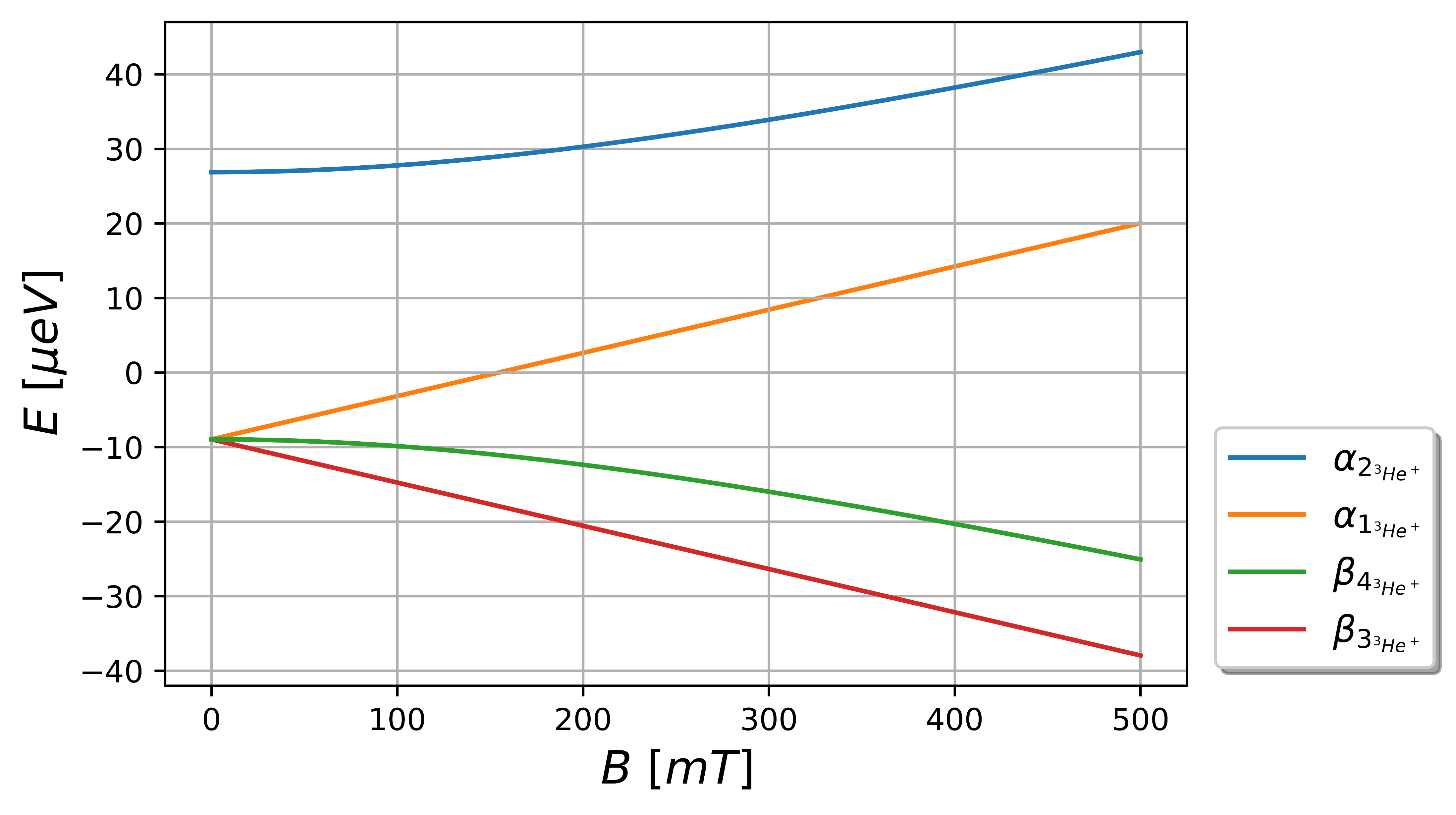 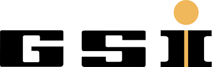 25th September 2023
Page 10
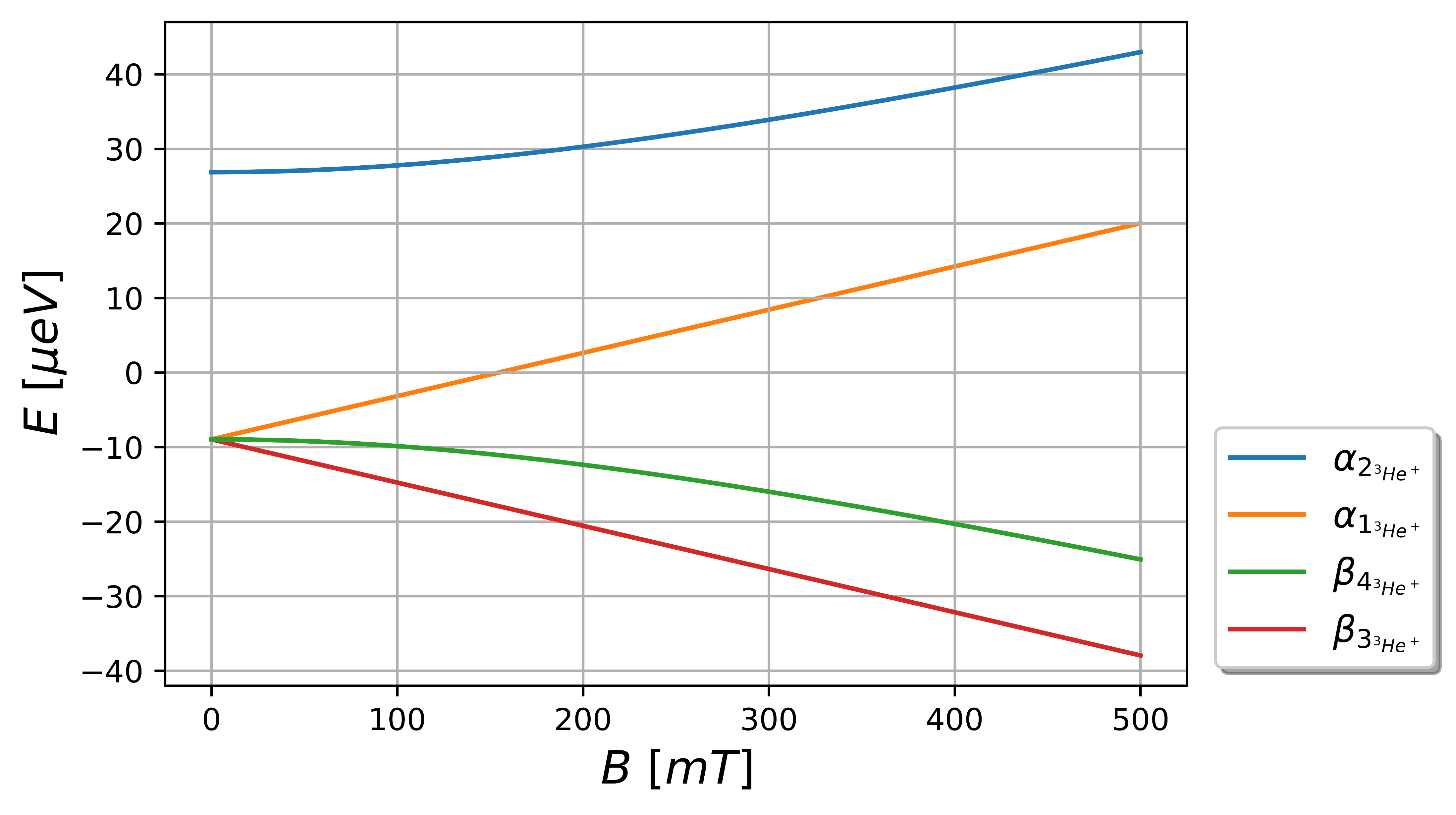 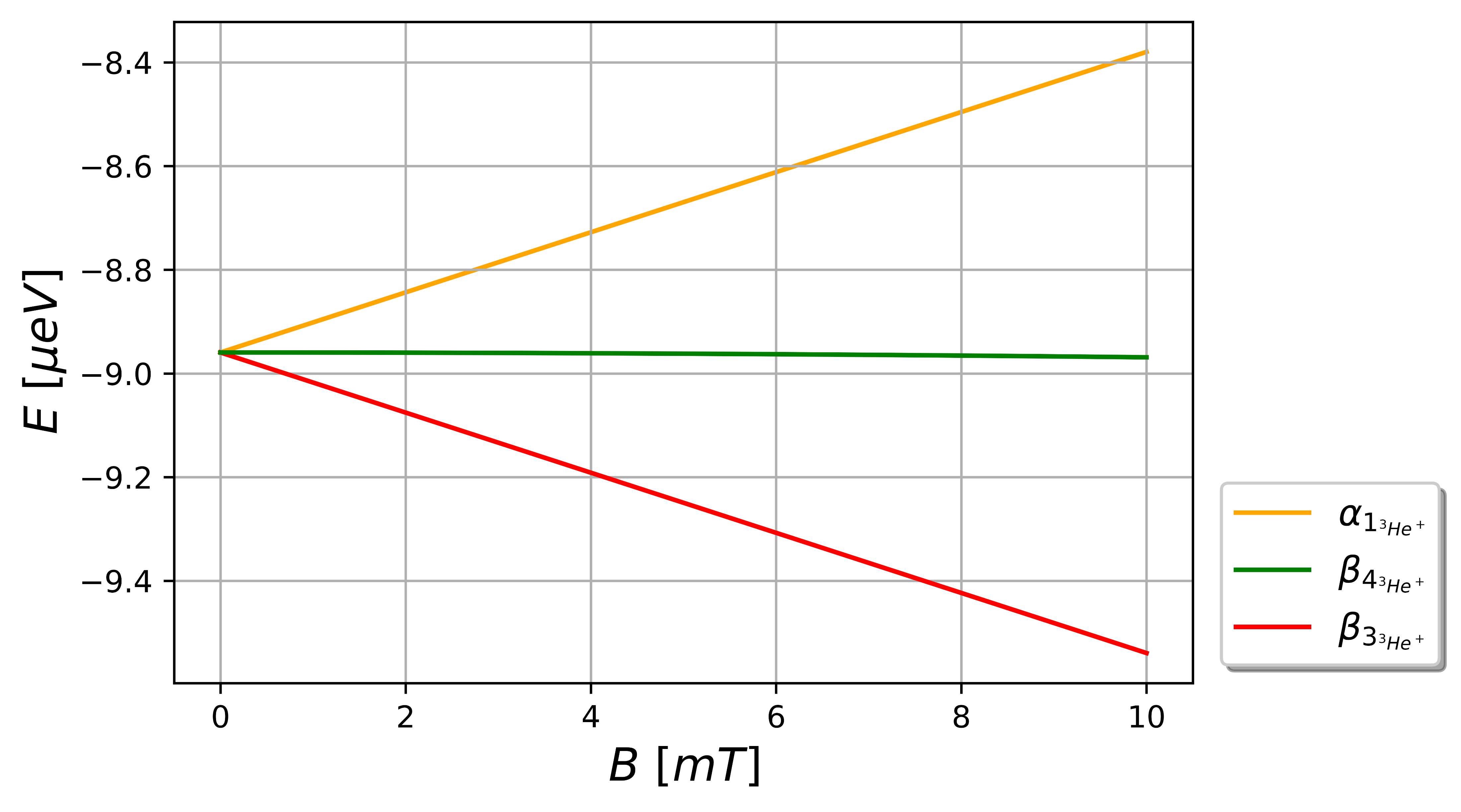 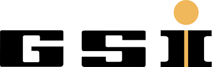 25th September 2023
Page 11
Sona transition unit
B
B
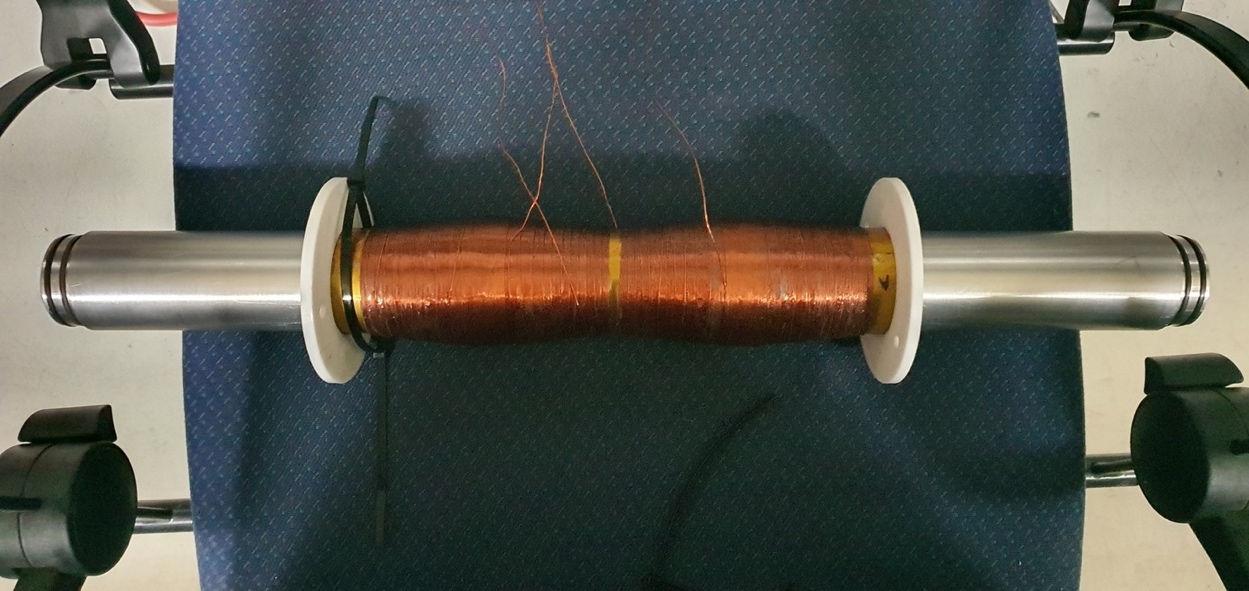 S. Aswani, Bachelor thesis, (2022)
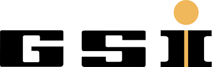 25th September 2023
Page 12
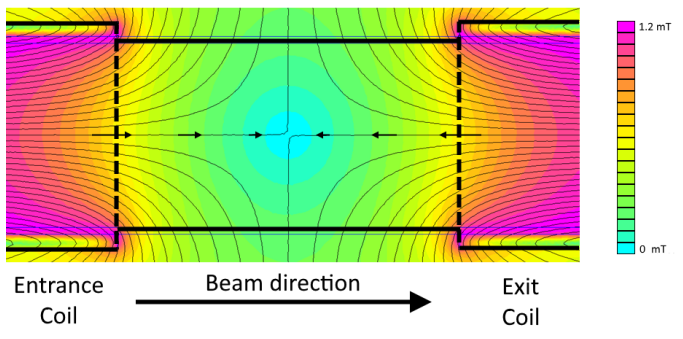 Photon model
Static magnetic field
P. Buske, Bachelor thesis, (2016)
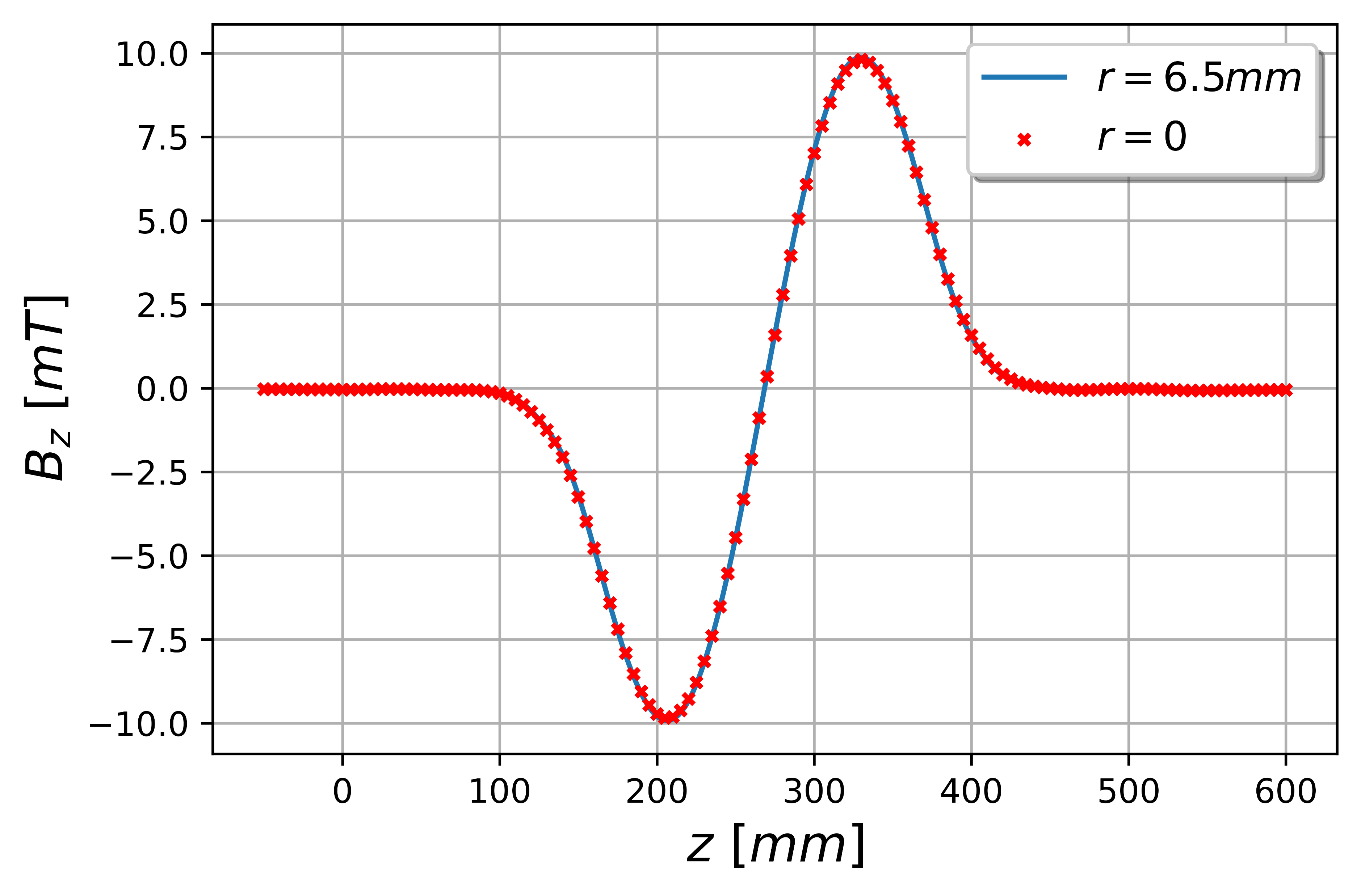 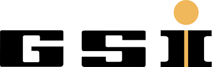 25th September 2023
Page 13
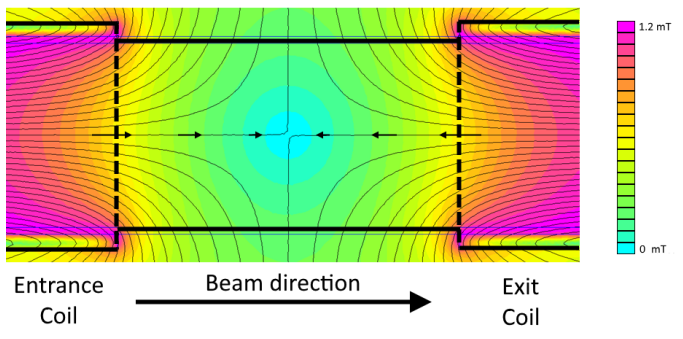 Photon model
Static magnetic field
P. Buske, Bachelor thesis, (2016)
Beam enters the Sona transition unit
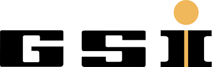 25th September 2023
Page 14
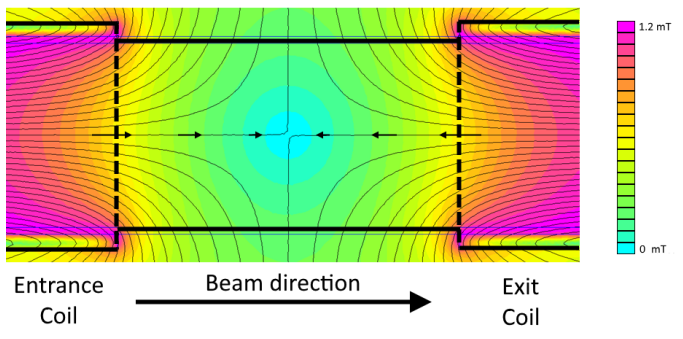 Photon model
Static magnetic field
P. Buske, Bachelor thesis, (2016)
Beam enters the Sona transition unit
Lorentz transformation into the rest frame of the beam
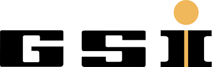 25th September 2023
Page 15
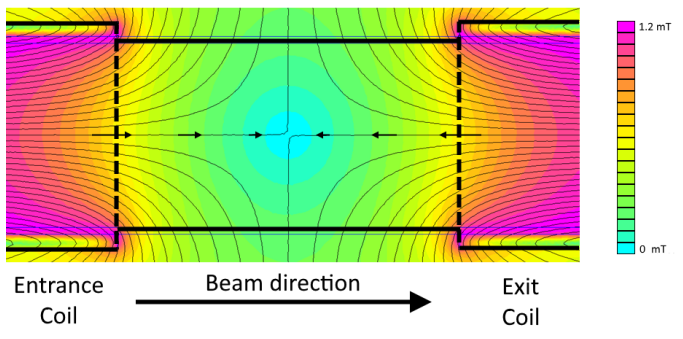 Photon model
Static magnetic field
P. Buske, Bachelor thesis, (2016)
Beam enters the Sona transition unit
Lorentz transformation into the rest frame of the beam
Electromagnetic fields  Photon pulse  lead to magnetic dipole transitions
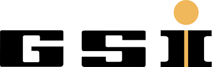 25th September 2023
Page 16
Photon model
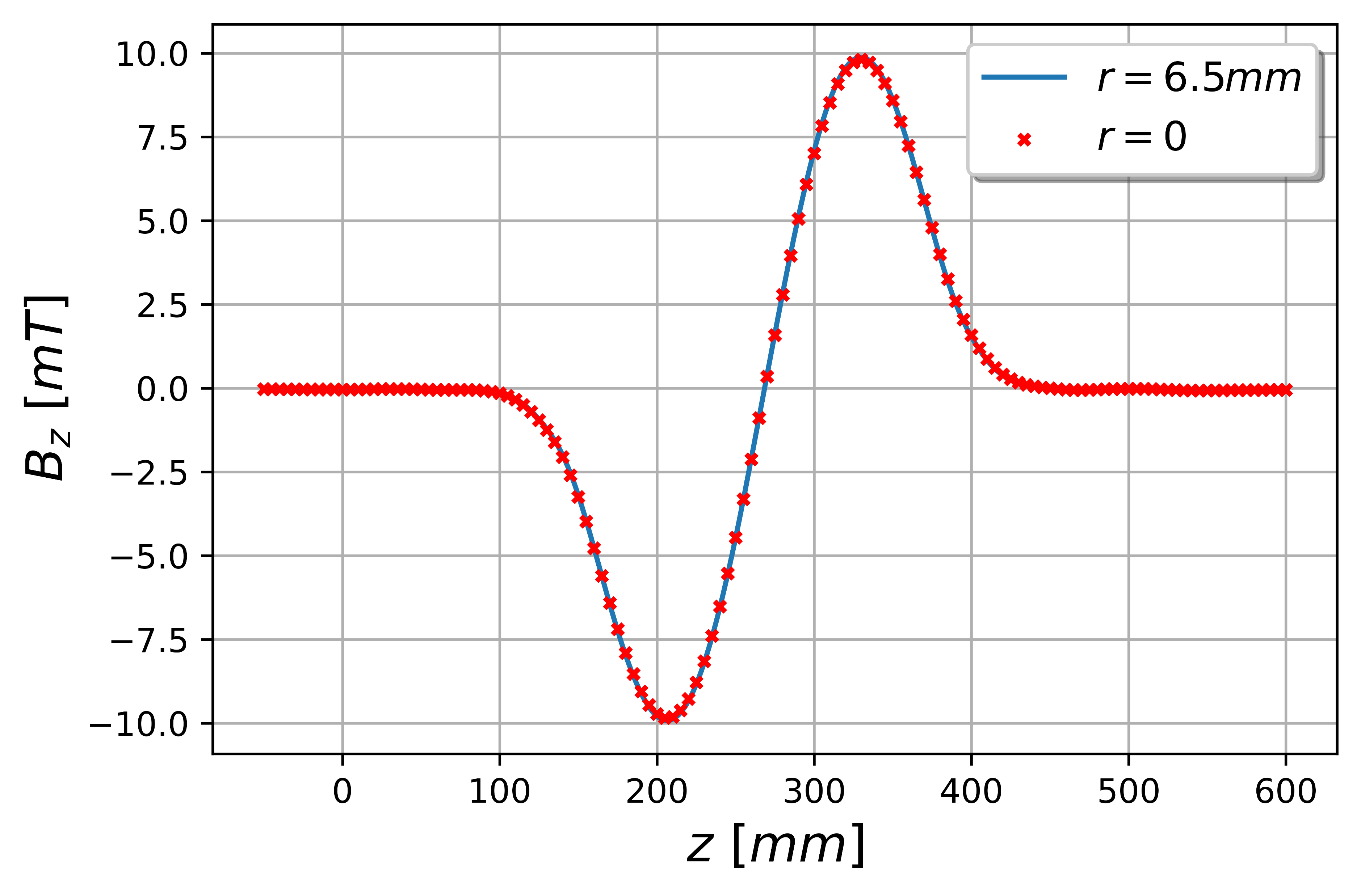 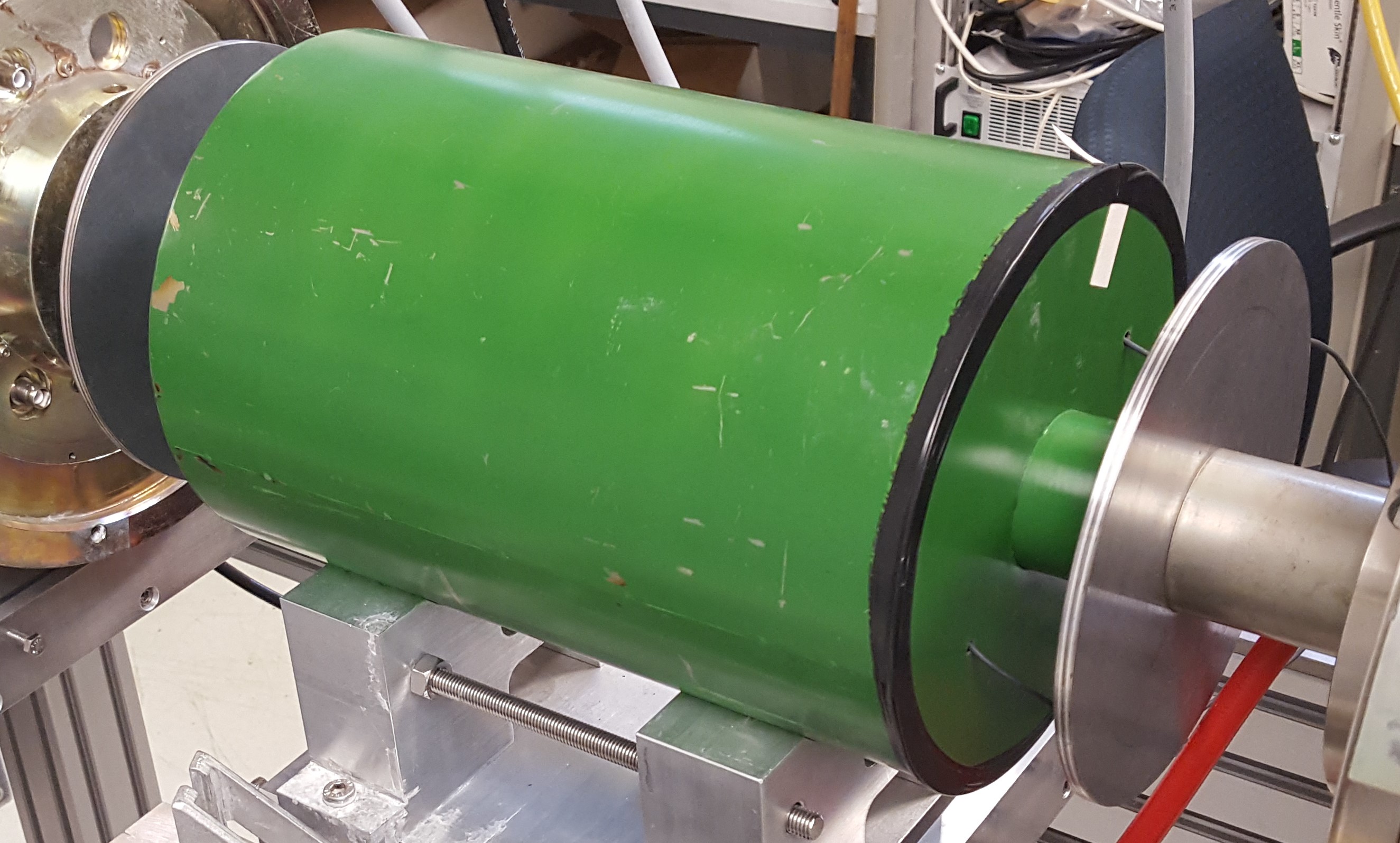 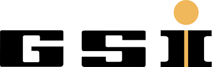 25th September 2023
Page 17
Theoretical approach
Hamiltonian
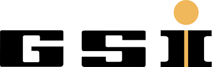 25th September 2023
Page 18
Theoretical approach
Hamiltonian
Time-dependent perturbation
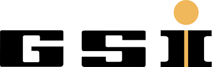 25th September 2023
Page 19
Simulation
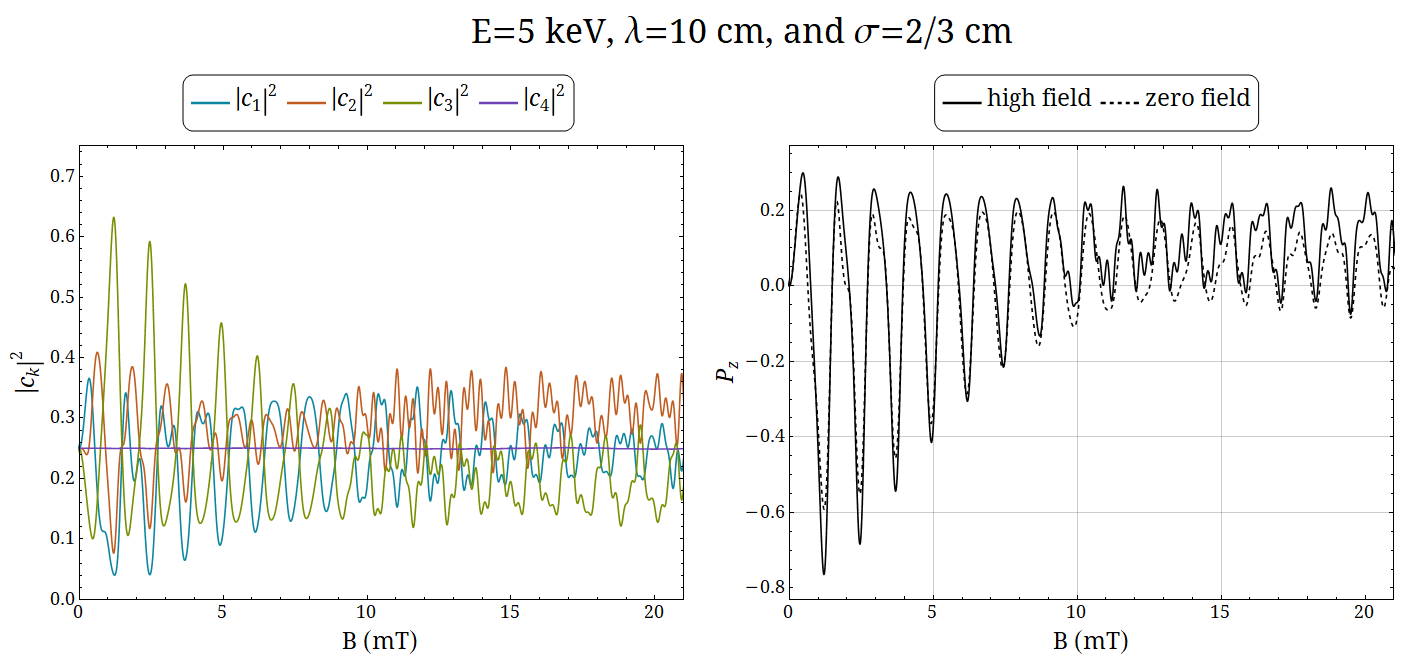 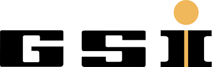 25th September 2023
Page 20
Experimental set-up
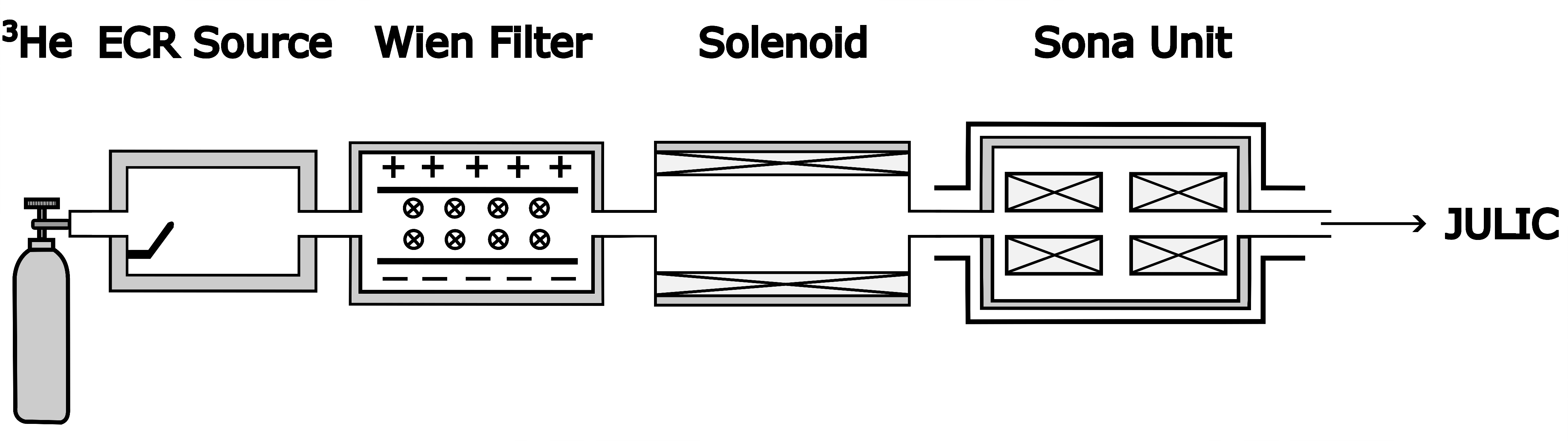 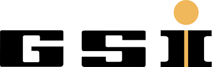 25th September 2023
Page 21
Low energy Beam line
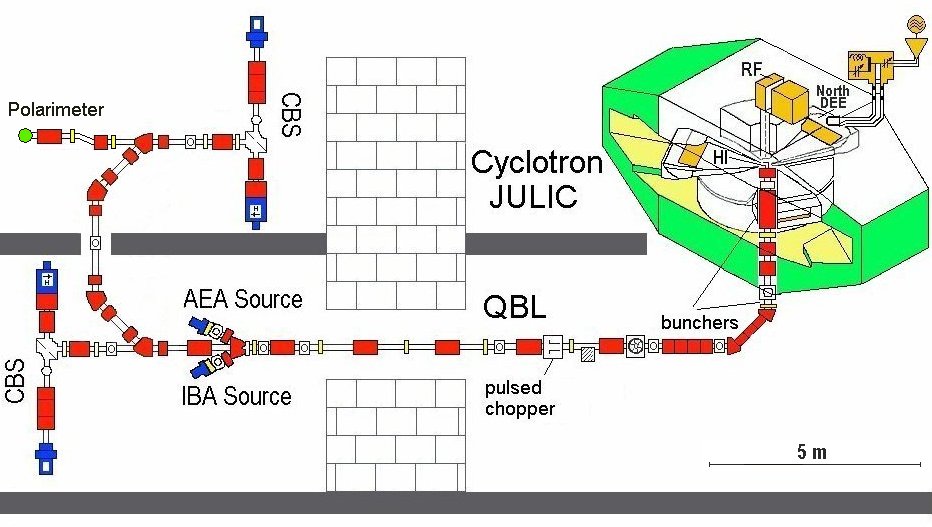 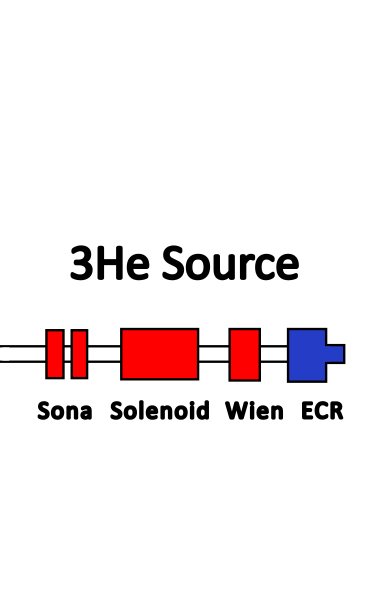 6 Dipoles
15 Quadrupoles
10 Solenoids
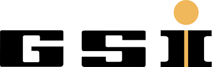 25th September 2023
Page 22
High energy Beam line
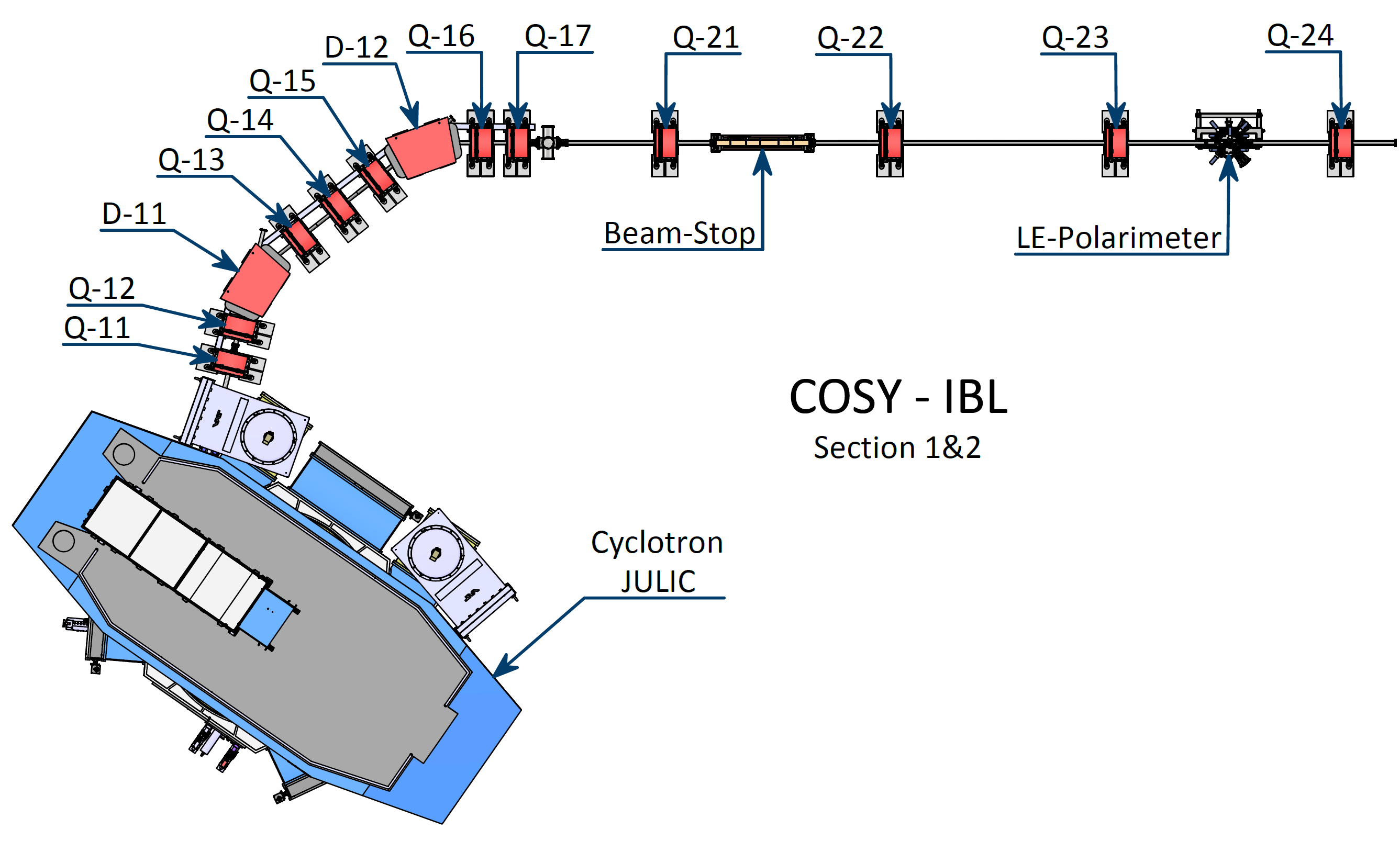 2 Dipoles
10 Quadrupoles
5m
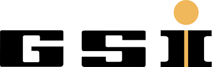 25th September 2023
Page 23
theory for the polarimeter
Elastic scattering at protons
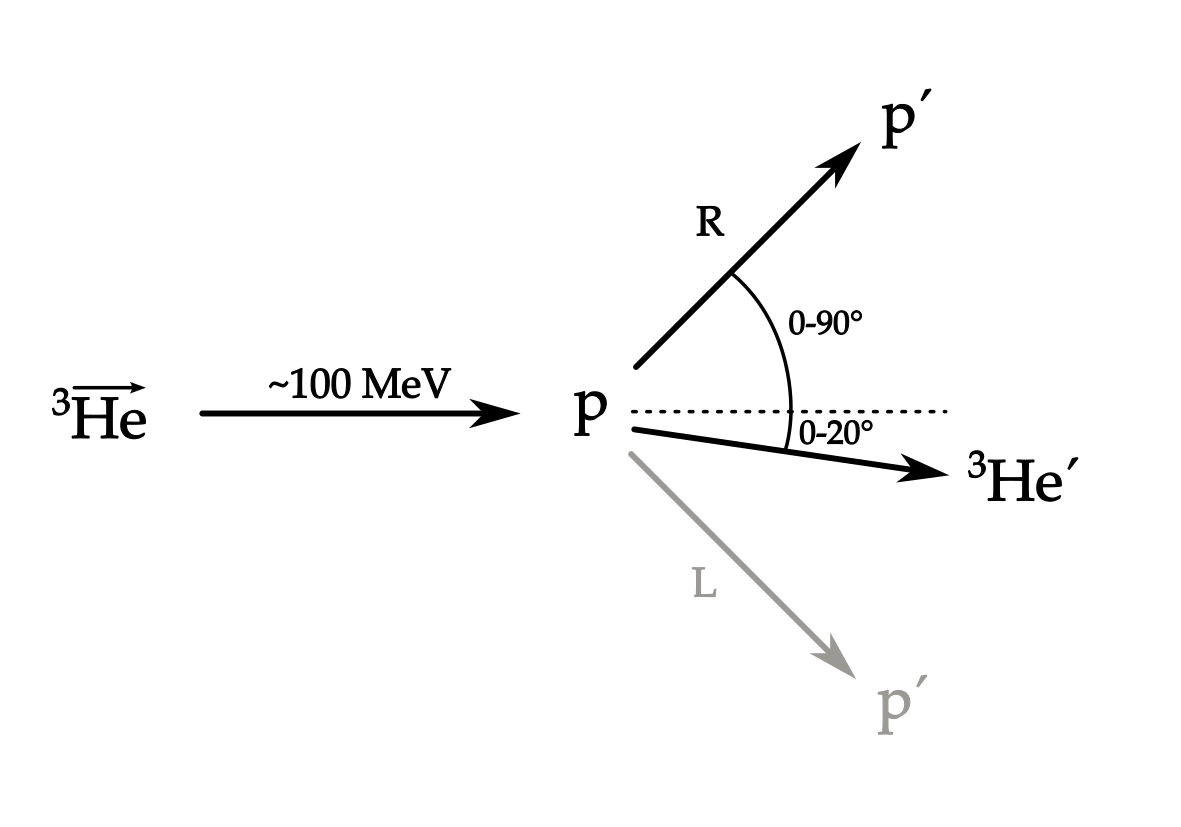 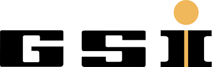 25th September 2023
Page 24
theory for the polarimeter
Elastic scattering at protons
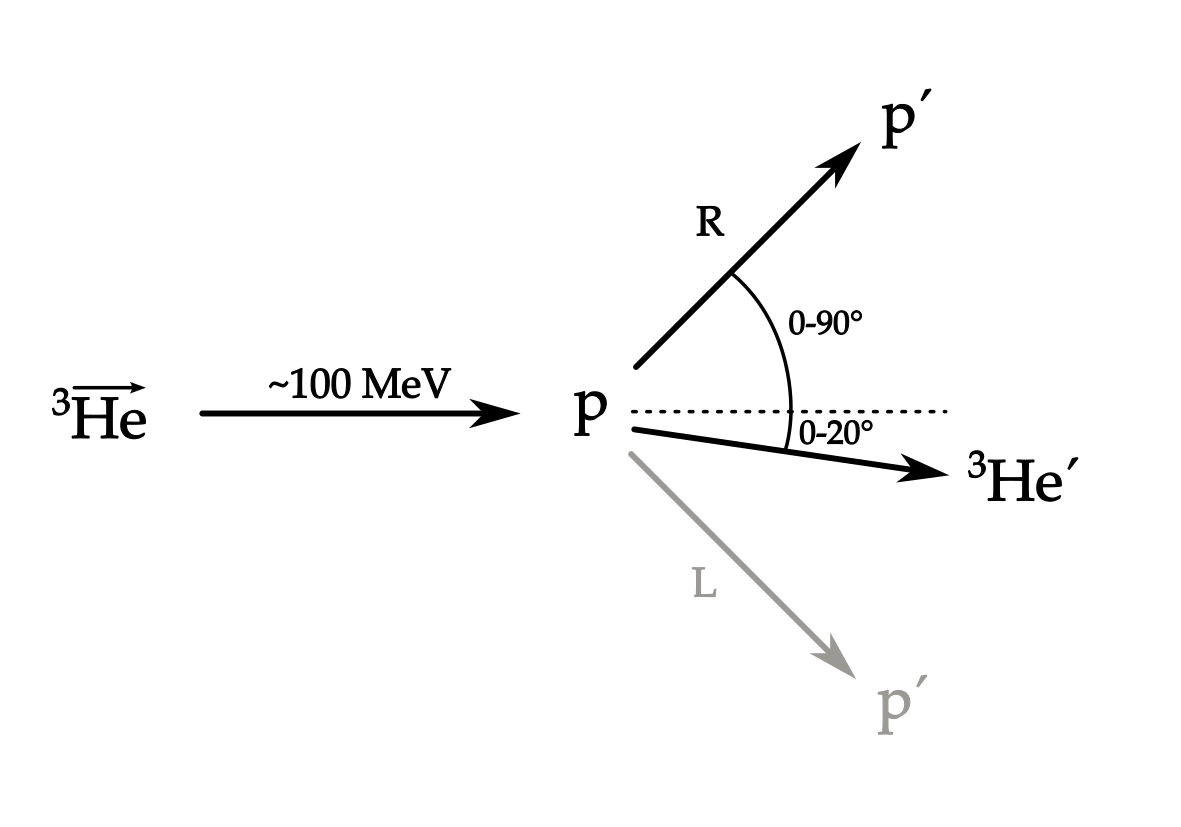 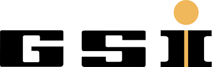 25th September 2023
Page 25
theory for the polarimeter
Elastic scattering at protons
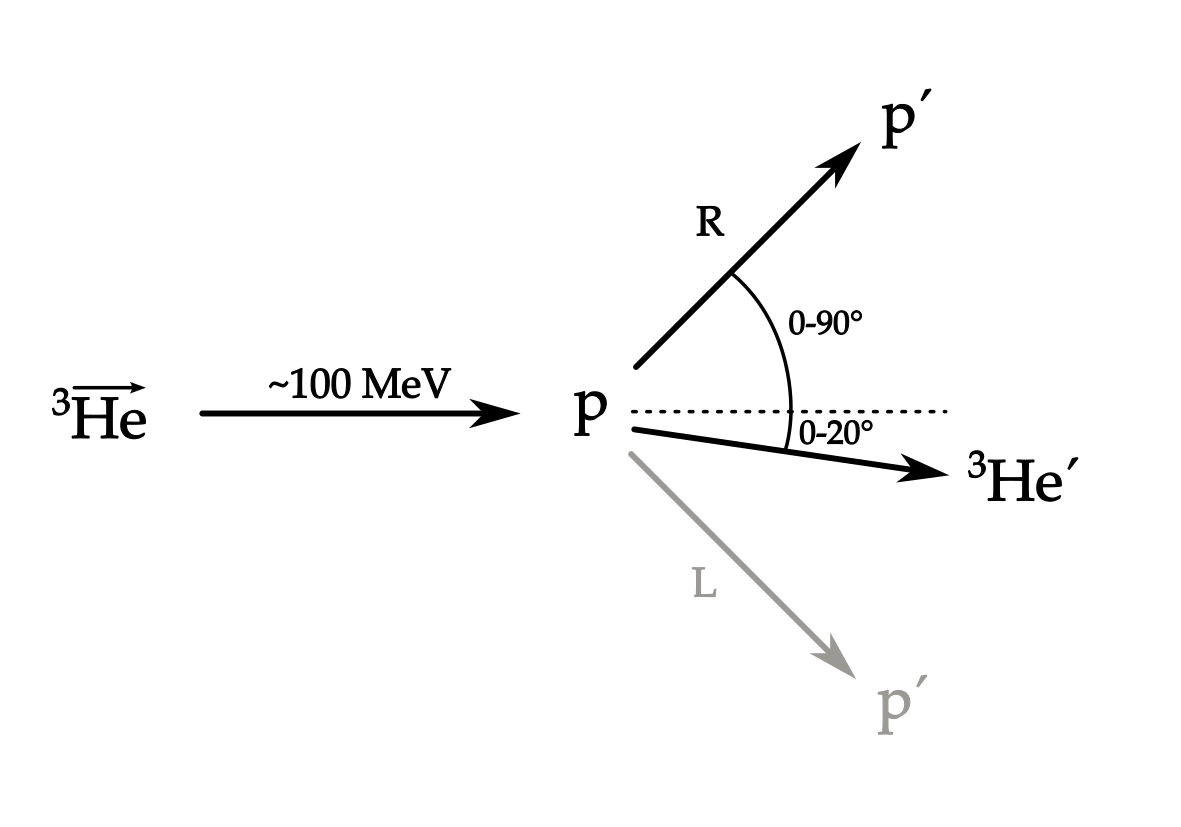 Estimate counts and background
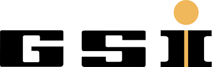 25th September 2023
Page 26
Analyzing power distribution
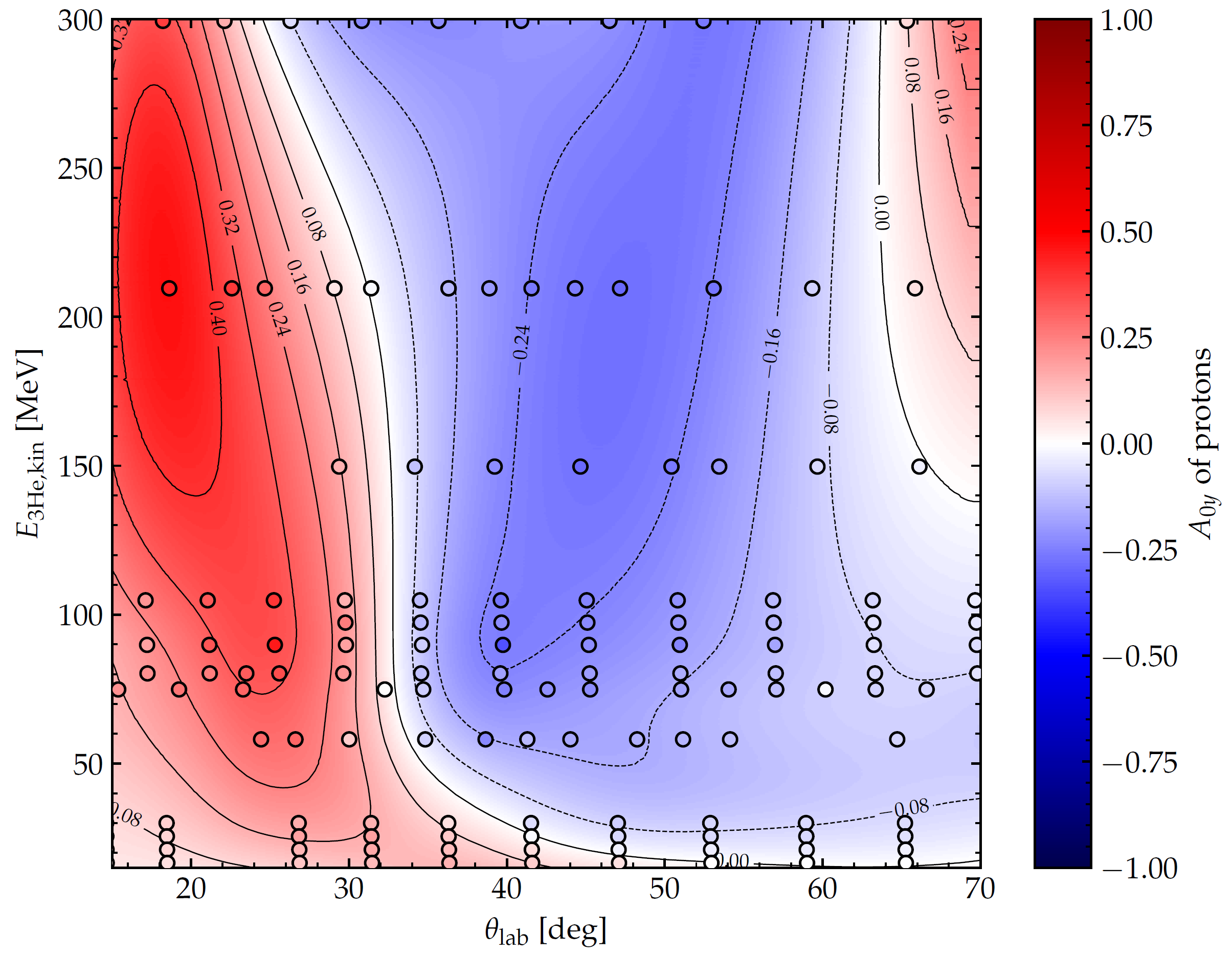 Lorentz-boost
Mirrored coordinate system
Statistical uncertainties below 10% in relevant regions
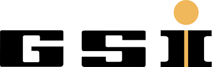 25th September 2023
Page 27
Figure of merit
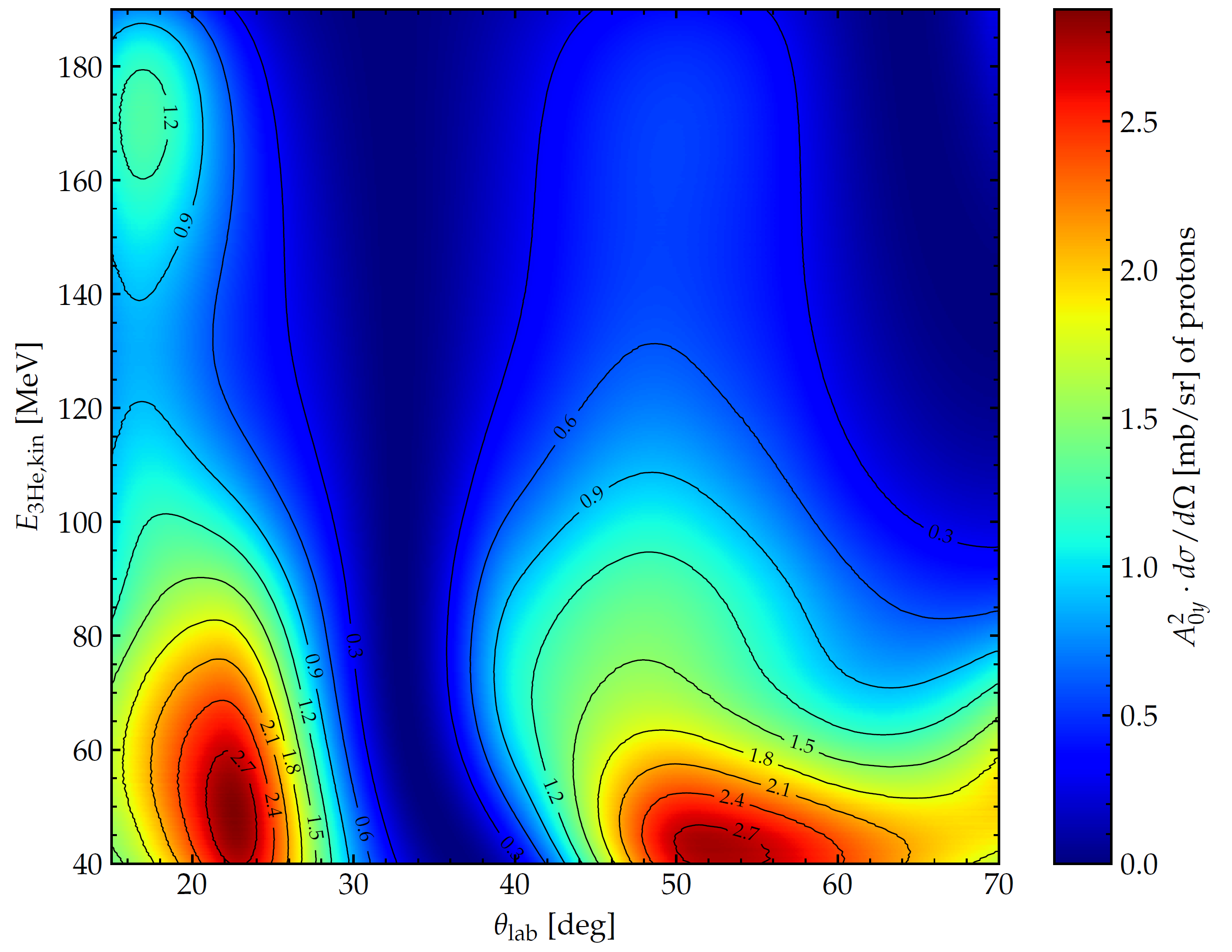 Max of FOM=best point of measurement
Lower beam energies favored
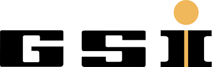 25th September 2023
Page 28
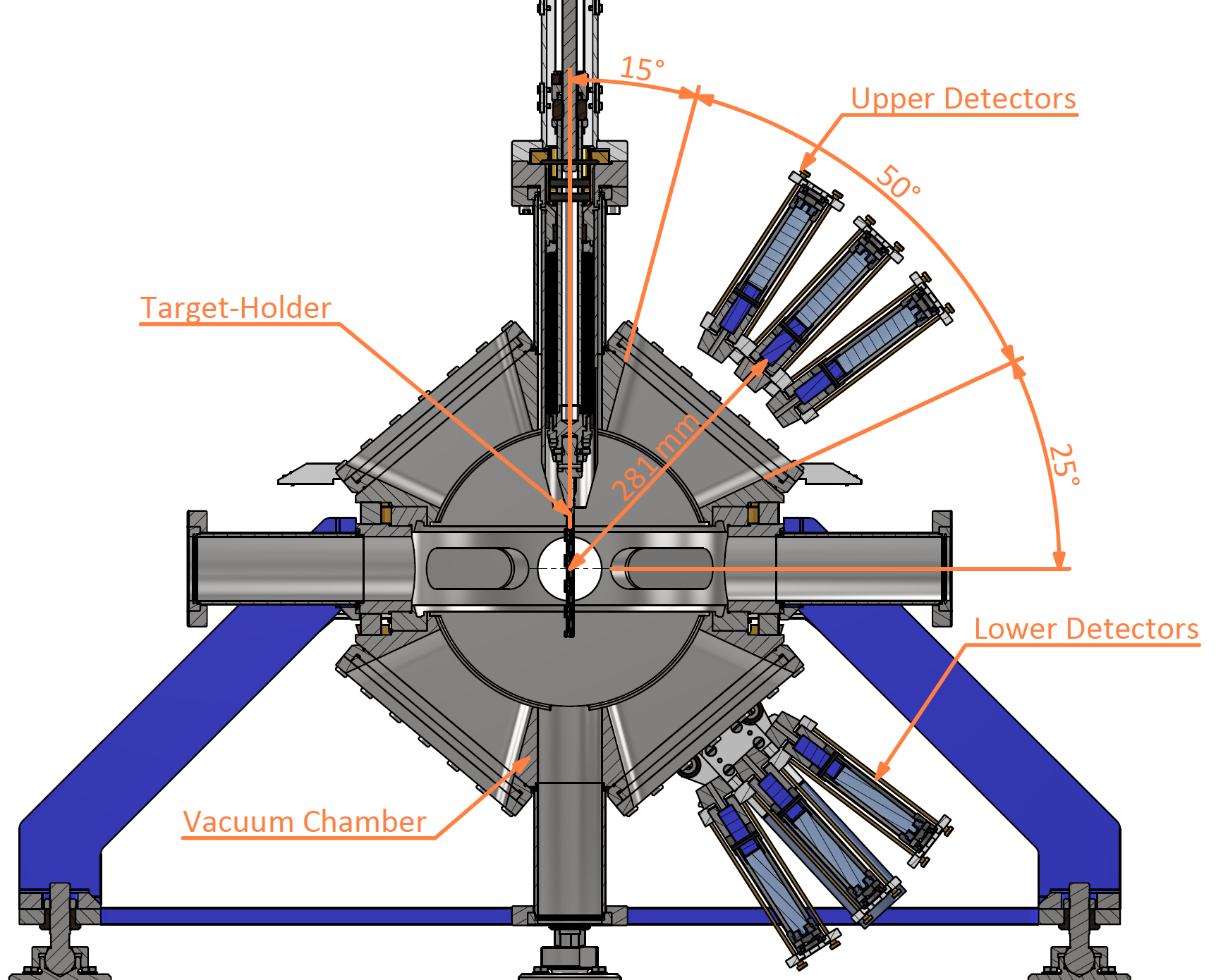 LE-Polarimeter
12 Detectors: 3 Left/Right/Up/Down
Only on forward-facing windows
Plastic scintillators with Photomultipliers
Up
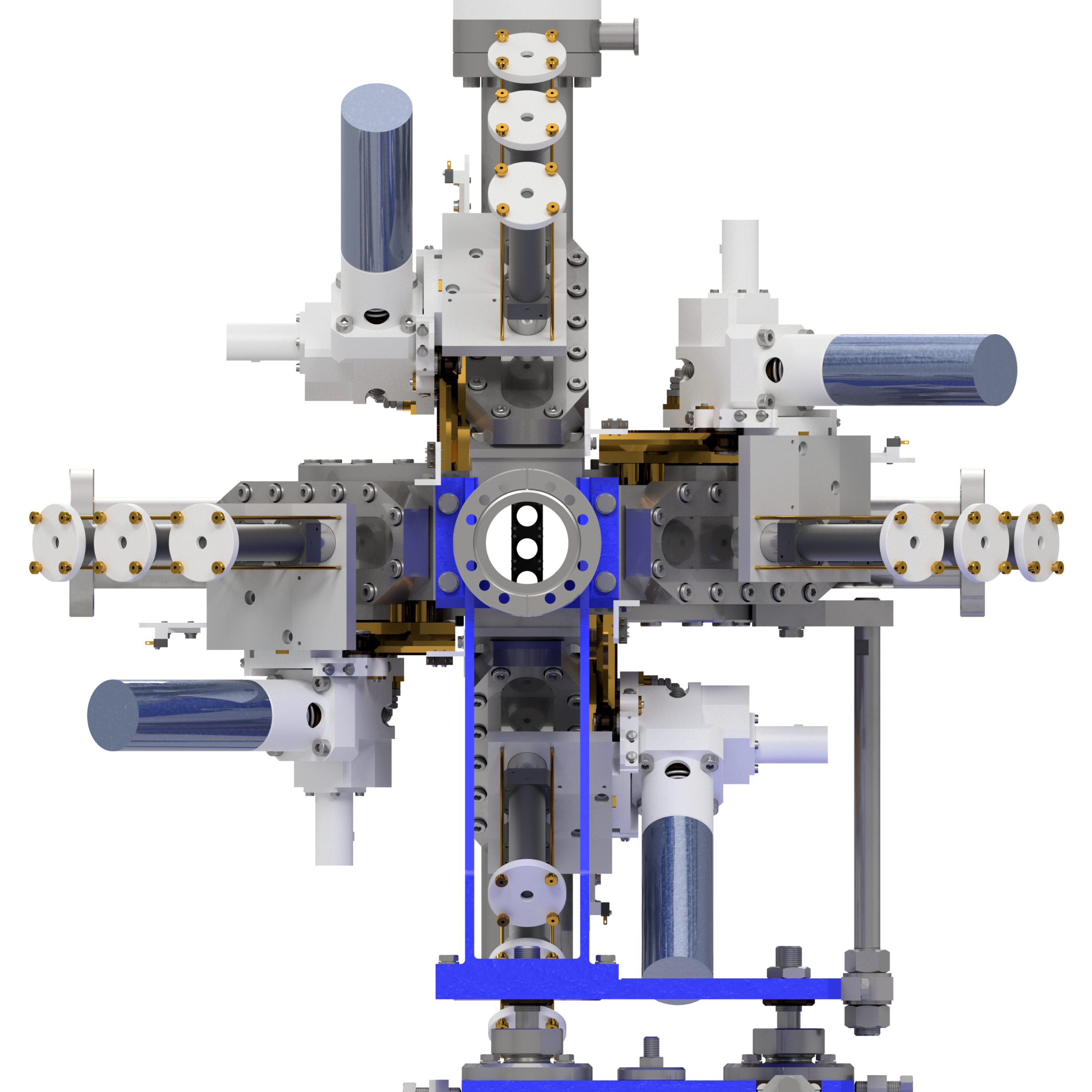 Left
Right
Down
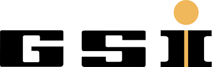 25th September 2023
Page 29
Outlook to beam time
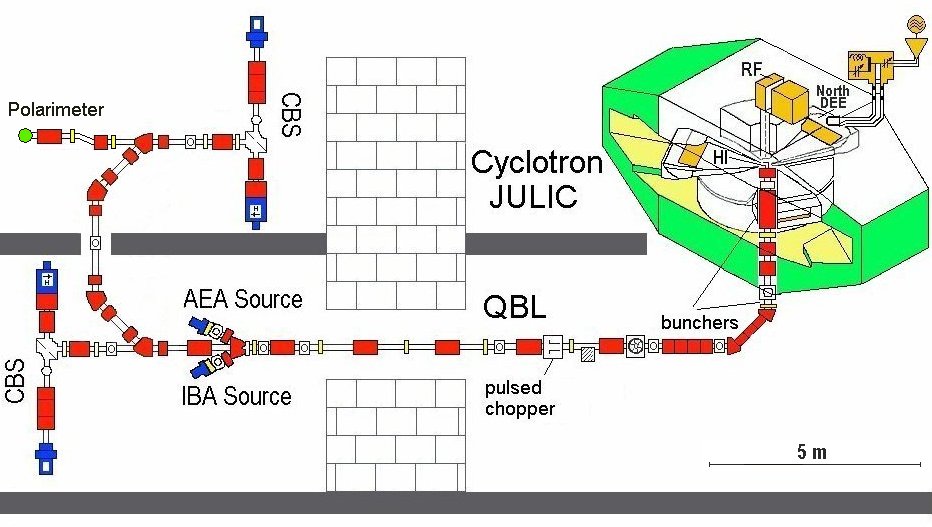 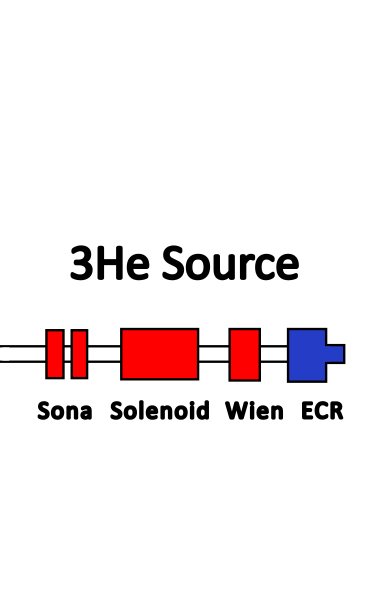 Beam time: CW40 – CW41
Problem:
Polarization loss during beam transportation: Quadrupoles
Possible solutions:
Using the solenoids in front of the cyclotron JULIC
 Stripping after cyclotron necessary
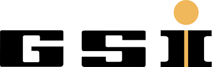 25th September 2023
Page 30
Conclusion
Polarization for any kind of system with a hyperfine-splitting
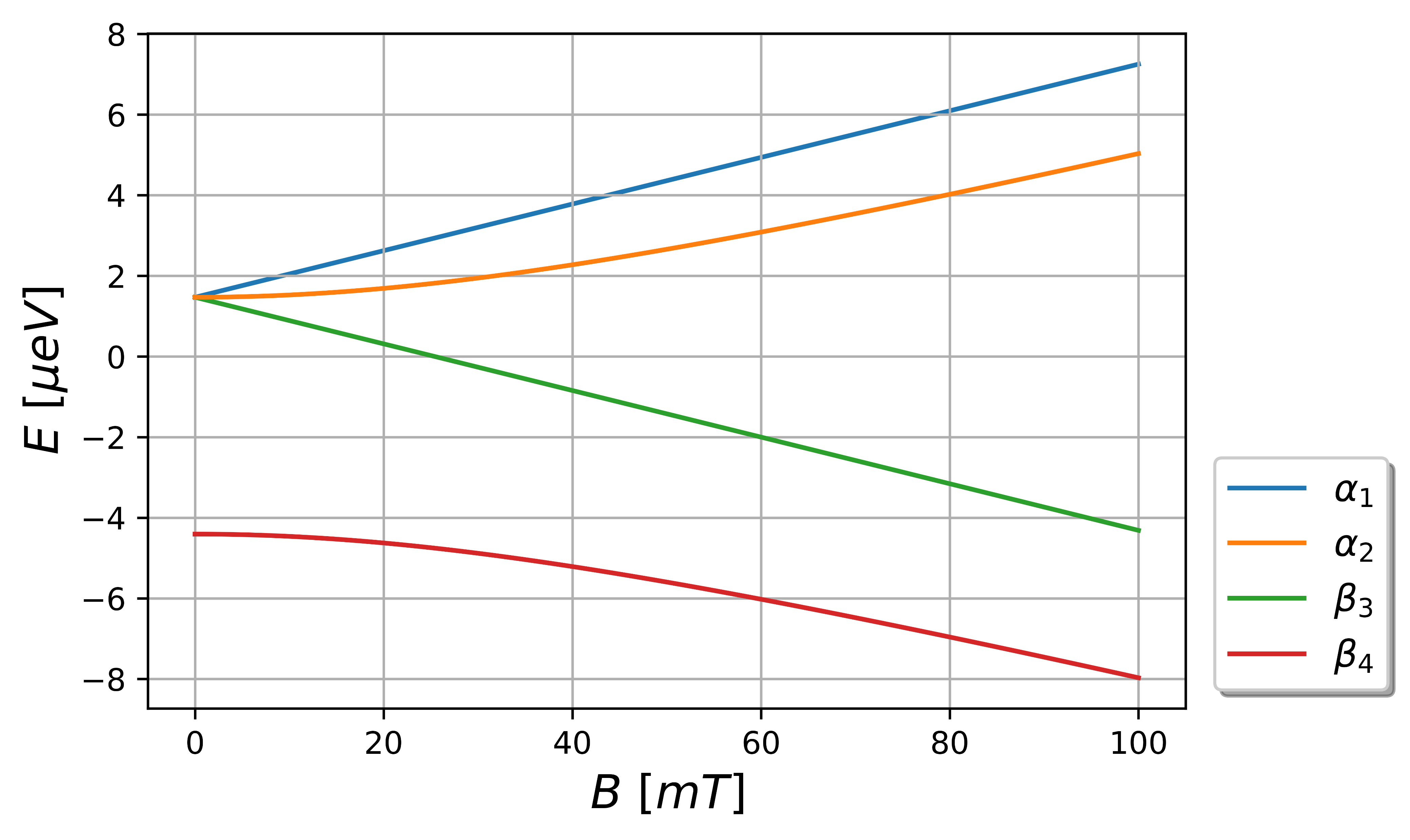 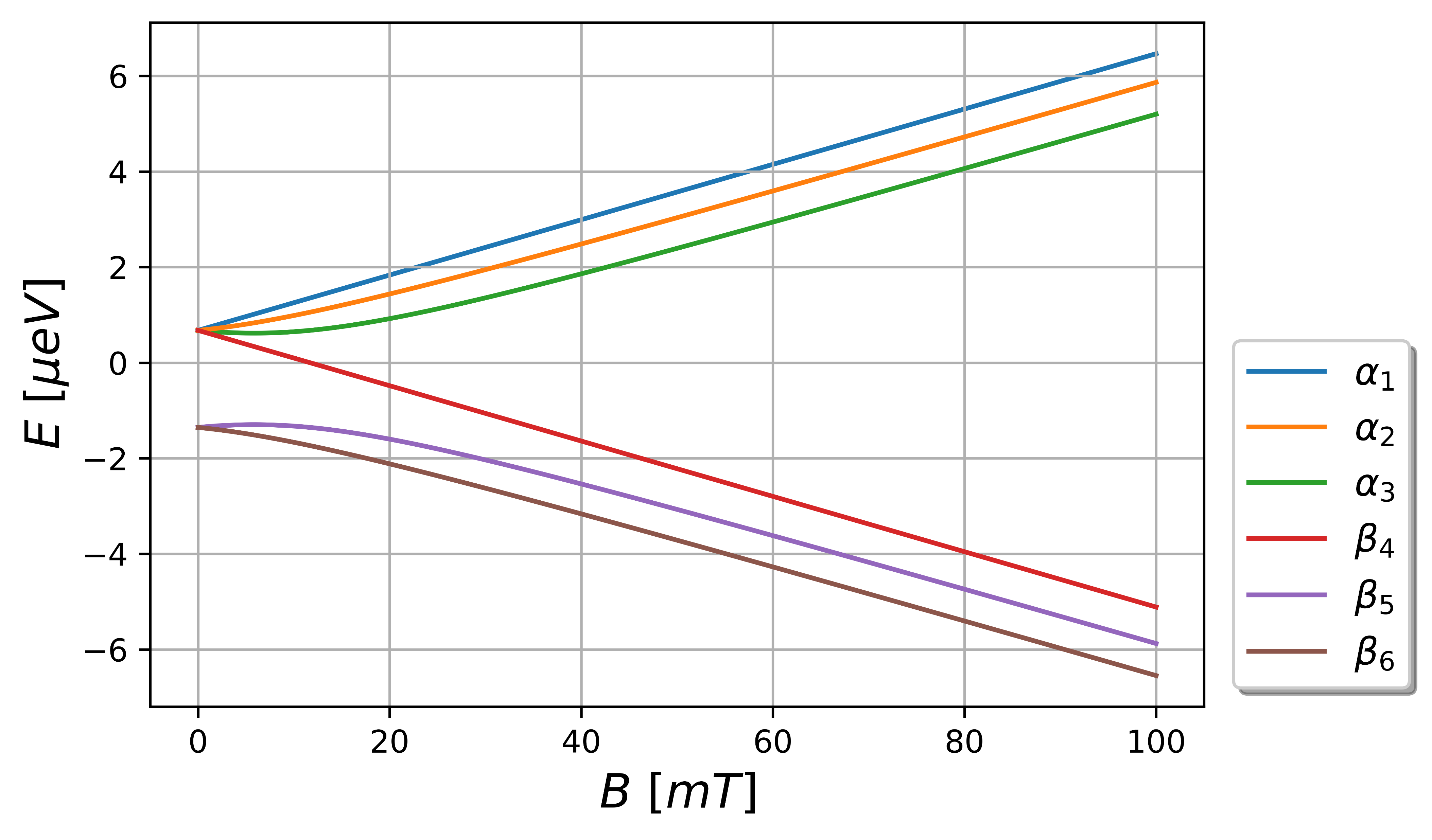 C. Kannis „A universal method to polarize“ , Tuesday 9:00-9:30
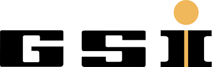 25th September 2023
Page 31